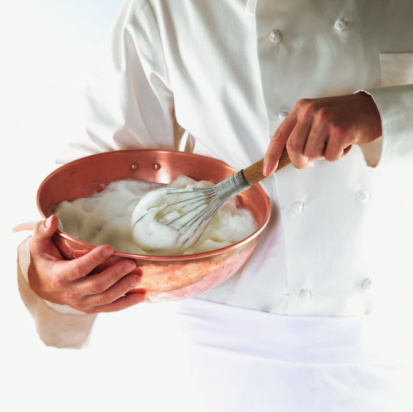 Crème
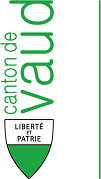 Cardinaux Yan
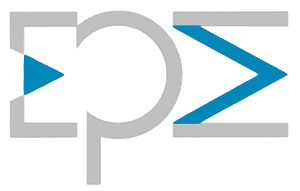 Principaux groupes de produits
Généralités
La crème est la partie grasse du lait qui est obtenue par décantage ou par centrifugation
Selon les besoins, elle est ensuite acidifiée, homogénéisée, pasteurisée ou upérisée. Dans ce dernier cas, un liant végétal est ajouté afin d’assurer plus longtemps le maintien de l’homogénéisation de la graisse
Par crème fraîche on entend une crème acidifiée au moyen de micro-organismes appropriés et ayant subi un traitement thermique. Elle doit porter l’indication de la teneur en matière grasse correspondante
Bien secouer la crème entière pasteurisée avant l’usage pour que la graisse se répartisse
Crème double / Crème de la Gruyère / Doppelrahm
Sorte / Teneur en graisse
Au moins 45 %
Préparation
Centrifugation / Pasteurisation
Caractéristiques
Crème spéciale épaisse / Pasteurisée ou upérisée / Avec au moins 450 g de graisse de lait par kg / 1 dl =1730 kJ
Stockage / Utilisation
UHT se garde environ 2 mois sans perte qualitative / Une fois ouverte, elle doit être utilisée dans les 1 à 2 jours / Température idéale pour fouetter : 5°C / A partir de 8°C, on dépasse le seuil de formation de la mousse et on risque la formation de beurre
Crème entière / Crème à fouetter / Vollrahm / Schlagrahm
Sorte / Teneur en graisse
Au moins 35 %
Préparation
Centrifugation / Pasteurisation / UHT
Caractéristiques
350 g de graisse de lait par kg / Peut être fouettée facilement / Résiste aux acides et à la cuisson / Augmentation de volume 80 – 100 % / 1 dl = 1390 kJ 
Stockage / Utilisation
Ne peut être fouettée / Convient pour les baies, salades de fruits, etc.
Crème épaissie (pour sauces) / Saucenrahm mit Verdickunsmittel
Sorte / Teneur en graisse
Au moins 35 %
Préparation
Crème entière upérisée, avec adjonction d’un épaississant et d’un émulsifiant
Caractéristiques
Crème entière avec au moins 350 g de graisse de lait par kg 
Stockage / Utilisation
Grâce à l’épaississant, elle résiste aux acides et lie les sauces chaudes / Ne peut être fouettée
Demi-crème épaissie (pour sauces) / Saucenrahm mit Verdickunsmittel
Sorte / Teneur en graisse
Au moins 25 %
Préparation
Demi-crème upérisée, avec adjonction d’un épaississant et d’un émulsifiant
Caractéristiques
Demi-crème avec au moins 250 g de graisse de lait par kg 
Stockage / Utilisation
Grâce à l’épaississant, elle résiste aux acides et lie les sauces chaudes / Ne peut être fouettée
Demi-crème avec épaississant / Halbrahm mit Verdickunsmittel
Sorte / Teneur en graisse
Au moins 15 %
Préparation
Demi-crème pasteurisée ou upérisée
Caractéristiques
Au moins 150 g de graisse de lait par kg / 1 dl = 1030 kJ
Stockage / Utilisation
La demi-crème peut être fouettée, mais pas aussi ferme que la crème à fouetter
Elle résiste à la cuisson, mais pas aux acides
Demi-crème acidulée avec épaississant / saurer Halbrahm mit Verdickunsmittel
Sorte / Teneur en graisse
Au moins 15 %
Préparation
Demi-crème pasteurisée ensemencée de bactéries lactiques
Caractéristiques
Consistance épaisse et ferme
Au moins 150 g de graisse de lait par kg / 1 dl = 670 kJ
Stockage / Utilisation
Résiste à la cuisson, mais seulement partiellement aux acides
Pour affiner des sauces et des potages, des pommes de terre en robe, dips, etc.
Crème à café / Halbrahm mit Verdickunsmittel
Sorte / Teneur en graisse
Au moins 15 %
Préparation
C’est de la crème stérilisée ou upérisée
Elle contient également des stabilisateurs pour éviter qu’elle ne tourne (flocule) dans l’acidité (tanin) du café
Caractéristiques
Au moins 150 g de graisse de lait par kg / 1 dl = 670 kJ
Stockage / Utilisation
Pour éclaircir le café et le thé
Non ouverte, ne nécessite pas de réfrigération